priority queues
David KauchakCS 62 – Spring 2021
Admin
Pre-pre enrollment
thanks all of you that are not potential CS majors for your patience!

Autocomplete assignment
Binary heap
A binary tree where the value of a parent is greater than or equal to the value of its children

Additional restriction: the tree must be complete!

Max heap vs. min heap
16
14
10
8
2
4
1
7
9
3
Binary heap - references
all nodes in a heap are themselves heaps
parent ≥ child
complete tree
Binary heap - array
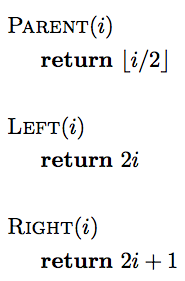 16
14
10
8
2
4
1
7
9
3
Binary heap - array
-    16  14  10   8    7    9    3    2    4    1
0   1   2    3    4    5    6    7    8    9    10
16
14
10
8
2
4
1
7
9
3
What are heaps good for?
16
14
10
8
2
4
1
7
9
3
ExtractMax
Return and remove the largest element in the set.  The rest of the data should stay as a heap
14
10
8
2
4
1
7
9
3
ExtractMax
Remove the root
?
14
10
8
2
4
1
7
9
3
ExtractMax
Remove the last node (rightmost leaf on the last level) and put it at the root
14
10
8
2
4
1
7
9
3
Sink
Fix a heap where the left/right are heaps, but the parent/child ordering might be violated at the parent node
10
1
14
8
2
4
7
9
3
Sink
Fix a heap where the left/right are heaps, but the parent/child ordering might be violated at the parent node
Swap with largest child
10
8
14
1
2
4
7
9
3
Sink
Fix a heap where the left/right are heaps, but the parent/child ordering might be violated at the parent node
Swap with largest child
10
8
14
4
2
1
7
9
3
Sink
Fix a heap where the left/right are heaps, but the parent/child ordering might be violated at the parent node
Swap with largest child
10
4
9
8
2
4
7
1
2
Sink: when are we done?
Fix a heap where the left/right are heaps, but the parent/child ordering might be violated at the parent node
- At a leaf
- if the node is larger than the two children
sink/heapify/demote
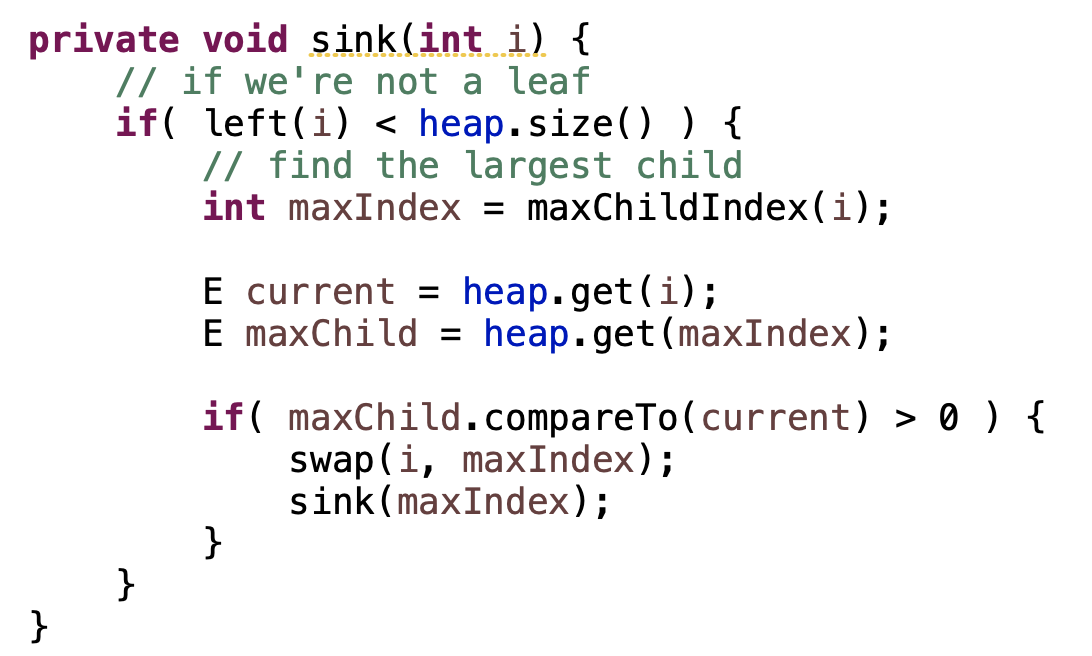 sink runtime
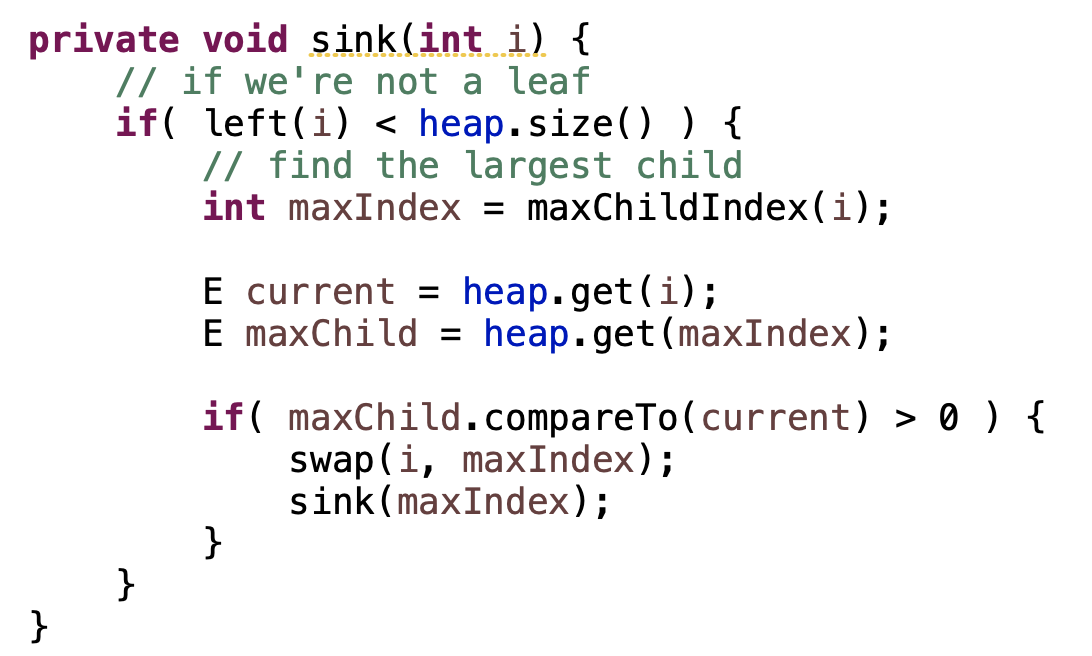 What is the worst case runtime?
sink runtime
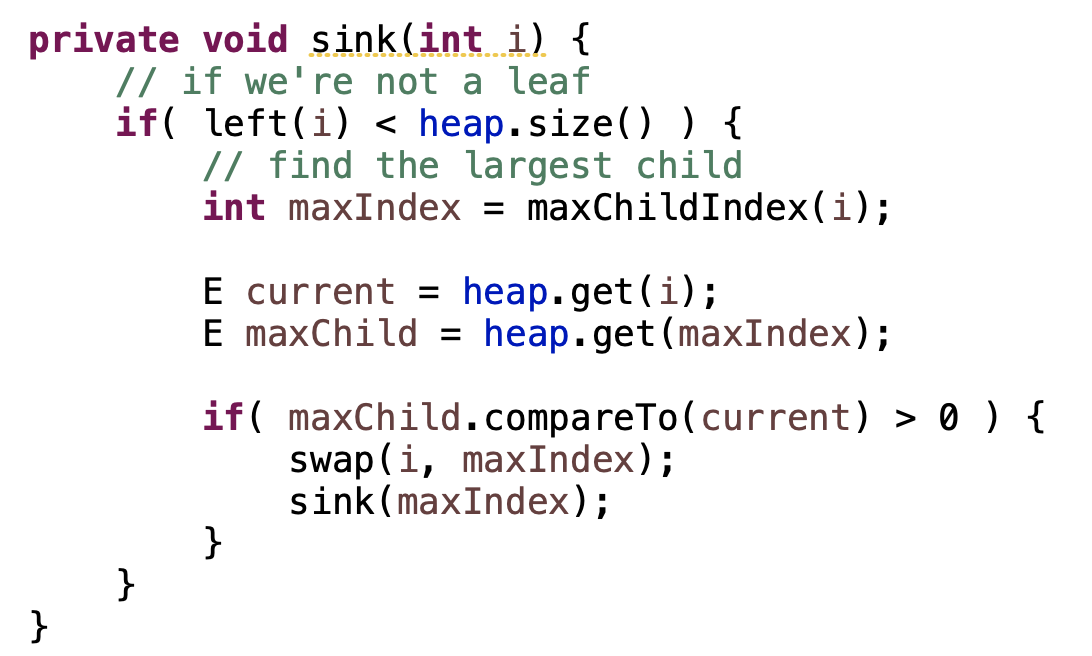 O(height of tree)
What is the worst case runtime?
sink runtime
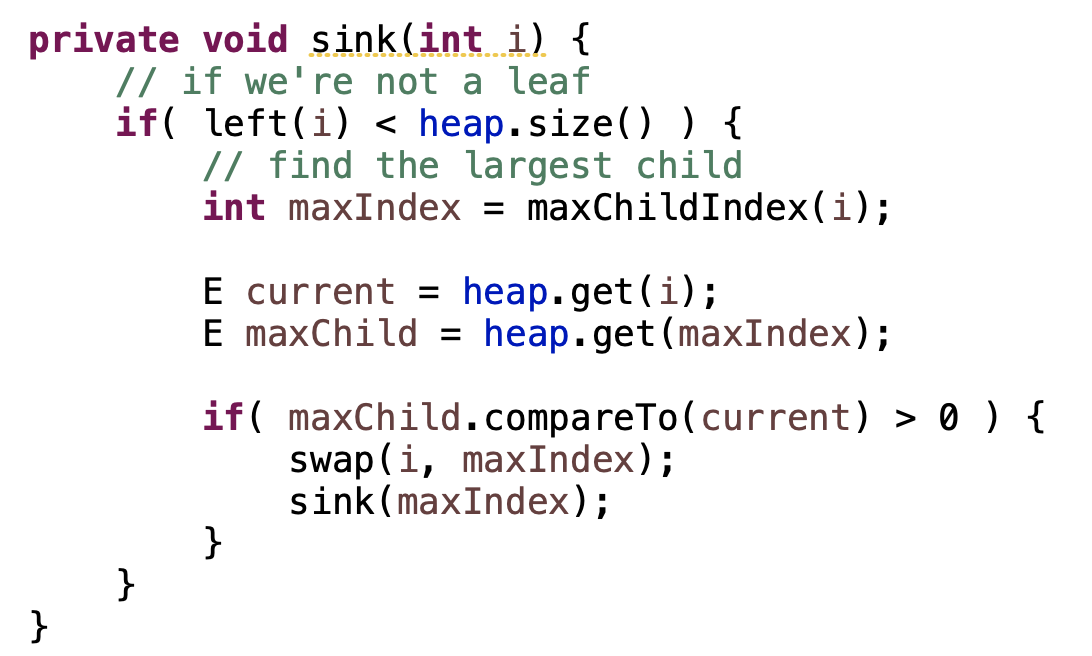 O(log n)
What is the worst case runtime?
ExtractMax
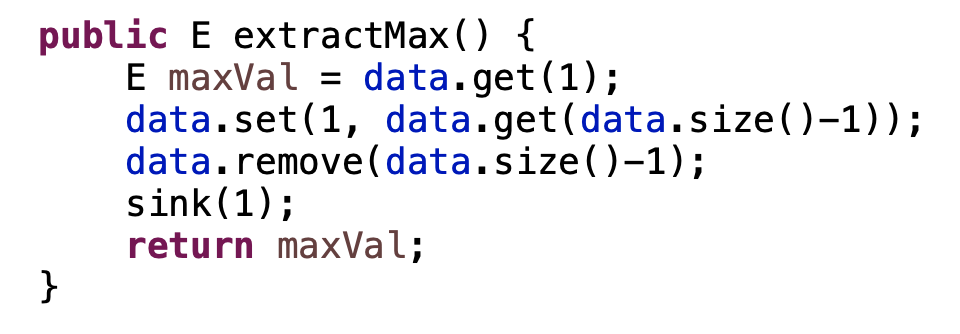 largest value is at the root (index 1)
move the last value to the root
remove the last item
call sink on the root
return the largest value
ExtractMax
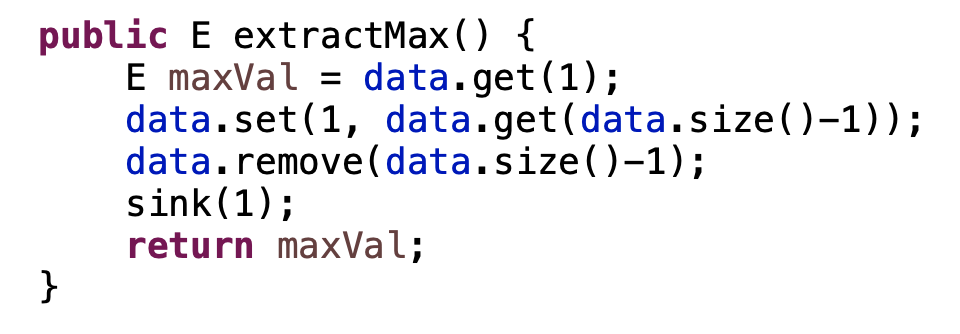 What is the worst case runtime?
ExtractMax
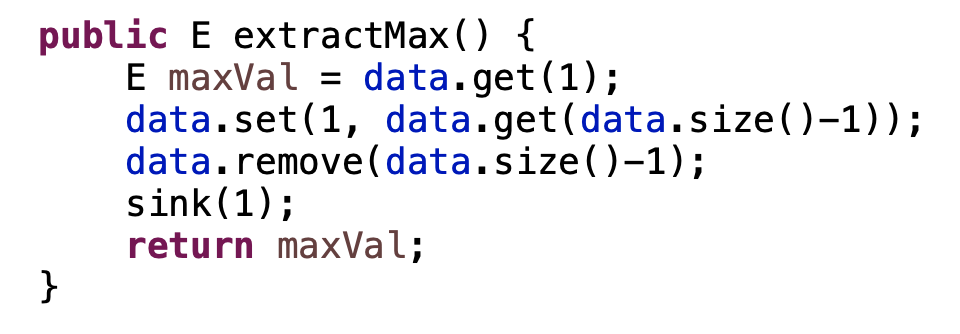 O(log n)
What is the worst case runtime?
16
14
10
8
2
4
1
7
9
3
Insert
How do we insert a value into a heap?
15
16
14
10
8
2
4
1
7
9
3
Insert
Insert the value at the end of the array (or as the rightmost leaf)
15
16
14
10
8
2
4
1
7
9
3
Insert
Swap the value up until it’s in the right place
swim value up
15
16
14
10
8
2
4
1
15
9
3
Insert
Swap the value up until it’s in the right place
swim value up
7
16
14
10
8
2
4
1
15
9
3
Insert
Swap the value up until it’s in the right place
swim value up
7
16
15
10
8
2
4
1
14
9
3
Insert
Swap the value up until it’s in the right place
swim value up
7
16
15
10
8
2
4
1
14
9
3
Insert
Swap the value up until it’s in the right place
swim value up
7
16
15
10
8
2
4
1
14
9
3
Insert
Swap the value up until it’s in the right place
When do we stop?
swim value up
7
16
15
10
8
2
4
1
14
9
3
Insert
Swap the value up until it’s in the right place
When do we stop?
swim value up
Less than our parent
or we’re the root
7
swim/percolate up
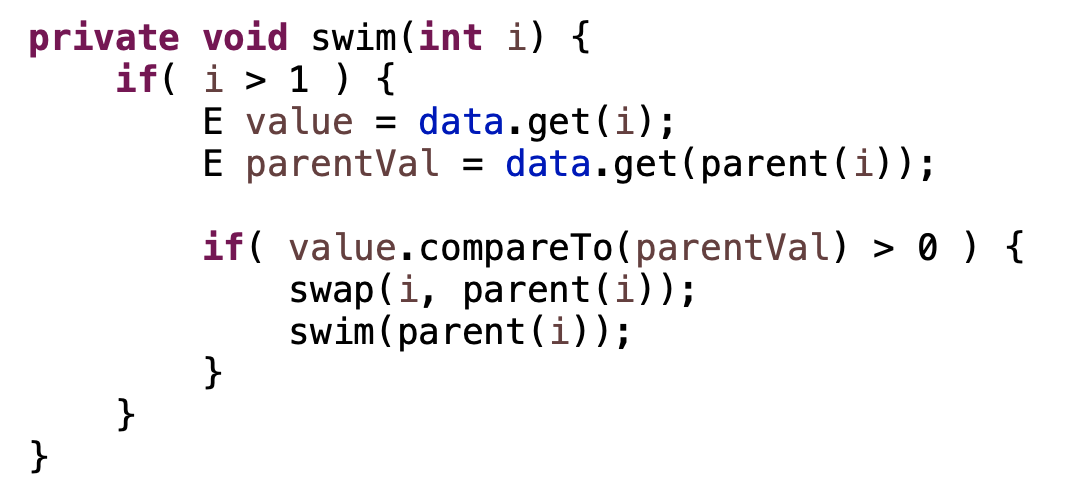 swim/percolate up
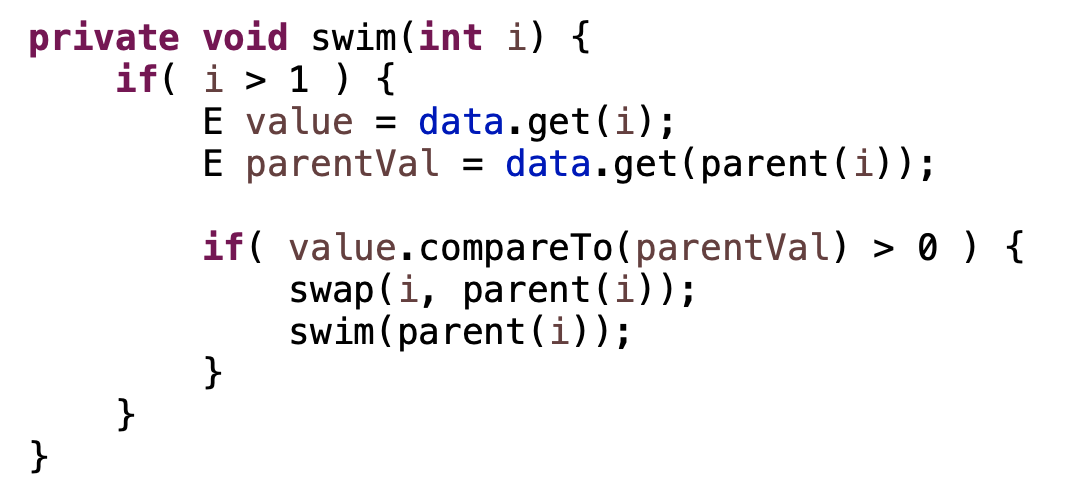 What’s the worst case runtime?
swim/percolate up
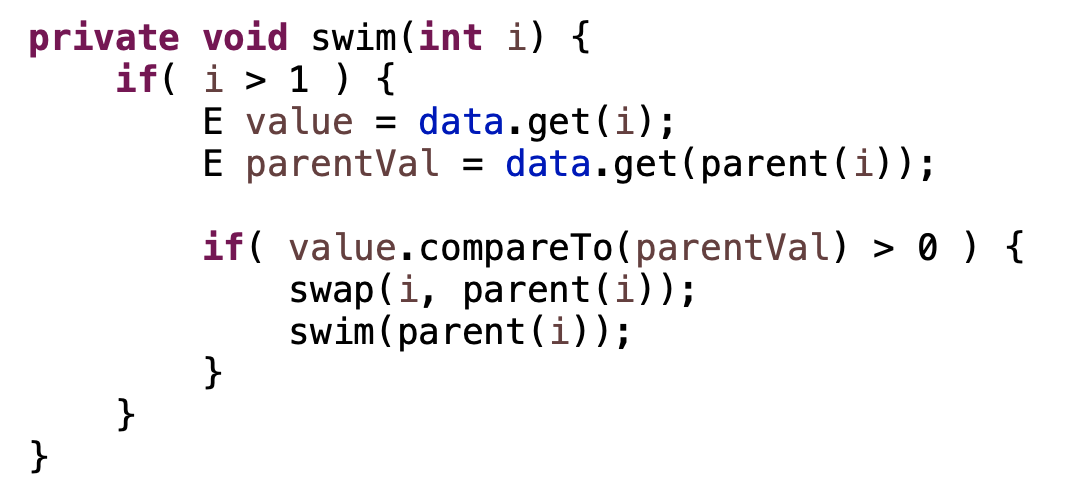 What’s the worst case runtime?
O(height of tree) = O(log n)
insert
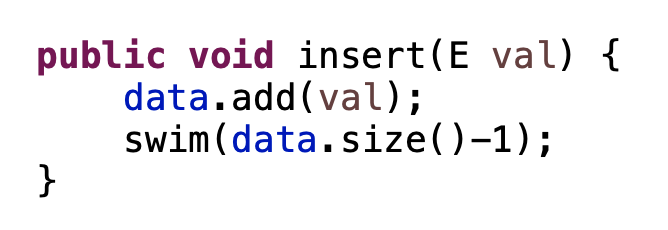 insert
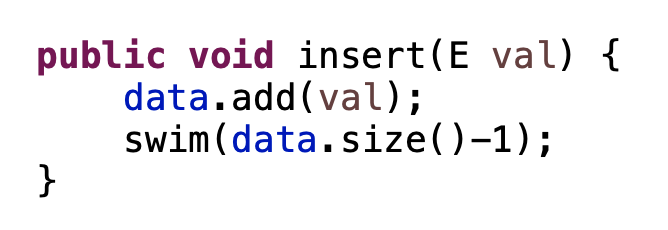 What’s the worst case runtime?
insert
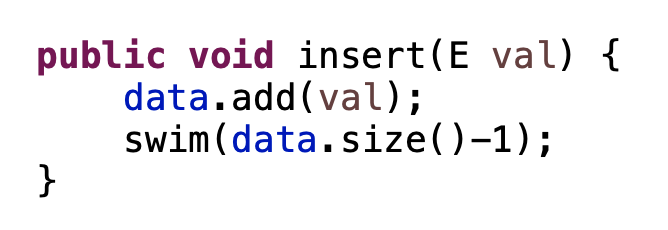 O(log n)
What’s the worst case runtime?
Heaps summarized
Very good at extracting min/max (depending on heap ordering)
Heapsort
Could we sort data with a heap?

What would be the runtime (best, average, worst)?
Heapsort
Build a heap out of the data (e.g., insert n items into heap)

Call extractMin n times and add to answer
Heapsort runtime
Build a heap out of the data (e.g., insert n items into heap)

Call extractMin n times and add to answer
Best case?

Worst case?

Average case?
Heapsort runtime
Best case?

Worst case?

Average case?
O(n) – when all items have the same value
O(n log n)
O(n log n)
Heapsort
Build a heap out of the data (e.g., insert n items into heap)

Call extractMin n times and add to answer
Stable?

In-place?
No.
Not this implementation, but can be done without too much trouble
Sorting summarized
Priority Queues
Queues work well for keeping track of sequential ordering when everything is equivalent (e.g., waiting in line to get lunch!)

Some queues everything is not equivalent (e.g., ER waiting room)

Priority queues support add/remove orderd by a weight/priority
Priority Queues
Applications?
Priority Queues
Applications?
process scheduling (e.g., ‘top’ command)
network traffic scheduling
Many algorithms
Search algorithms (A*)
Shortest paths algorithms (Dijsktra’s)
Minimum spanning trees (Prim’s)
Huffman codes
Priority queue interface
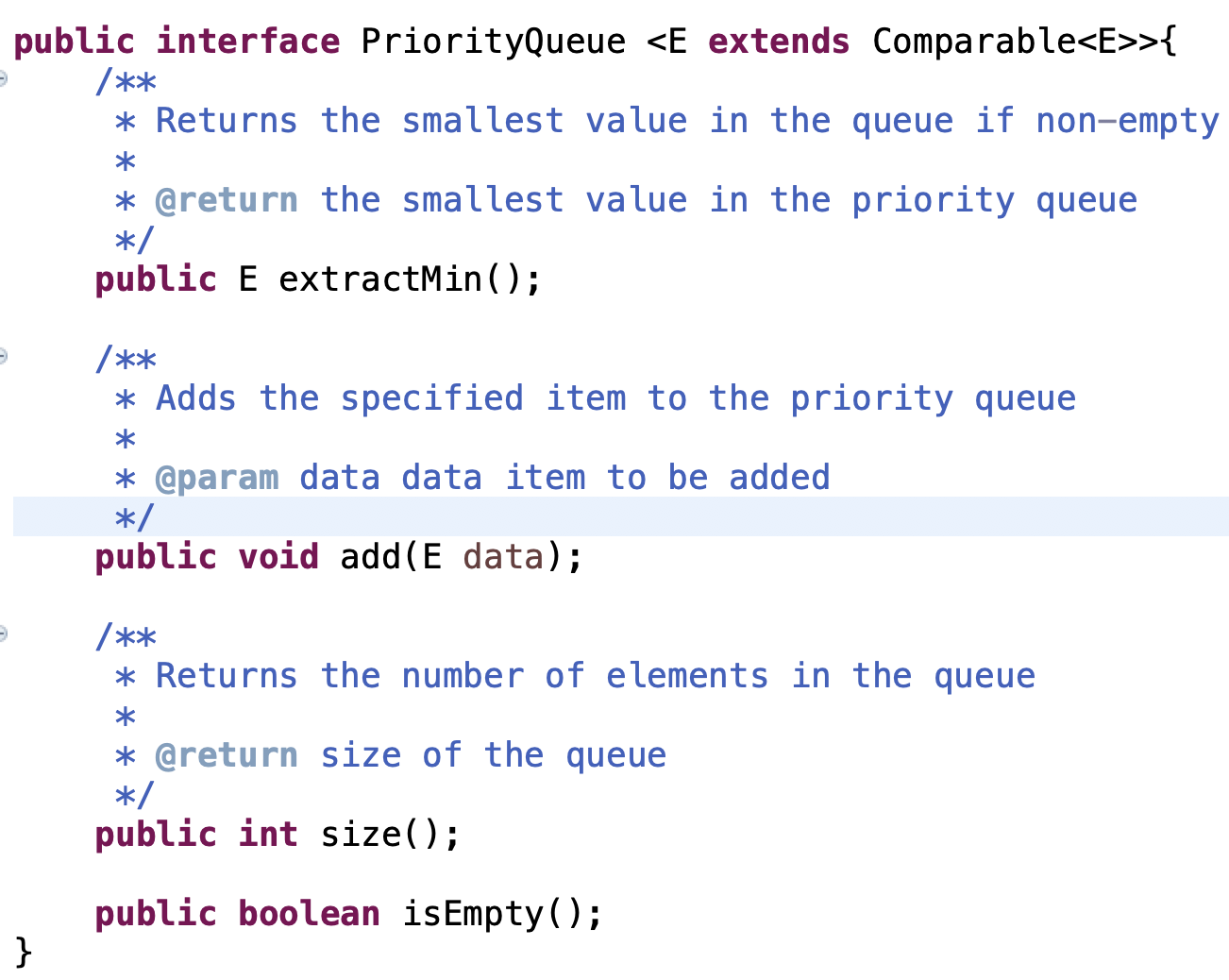 Priority queue
two key methods:
add
extractMin (highest priority)

How can we do this?

See how many options you can come up with that have *different* runtimes for operations!
Option 1: unordered  ArrayList
add:

extractMin:
Option 1: unordered  ArrayList
add: add to the end of the ArrayList

extractMin: search for the smallest, return and remove it
Worst case running times?
Option 1: unordered  ArrayList
add: add to the end of the ArrayList
O(1) amortized

extractMin: search for the smallest, return and remove it
O(n)
Worst case running times?
Option 1b: unordered  LinkedList
add: add to the end of the linked list

extractMin: search for the smallest, return and remove it
Worst case running times?
Option 1b: unordered  LinkedList
add: add to the end of the linked list
O(1)

extractMin: search for the smallest, return and remove it
O(n)
Worst case running times?
Option 1b: unordered LinkedList
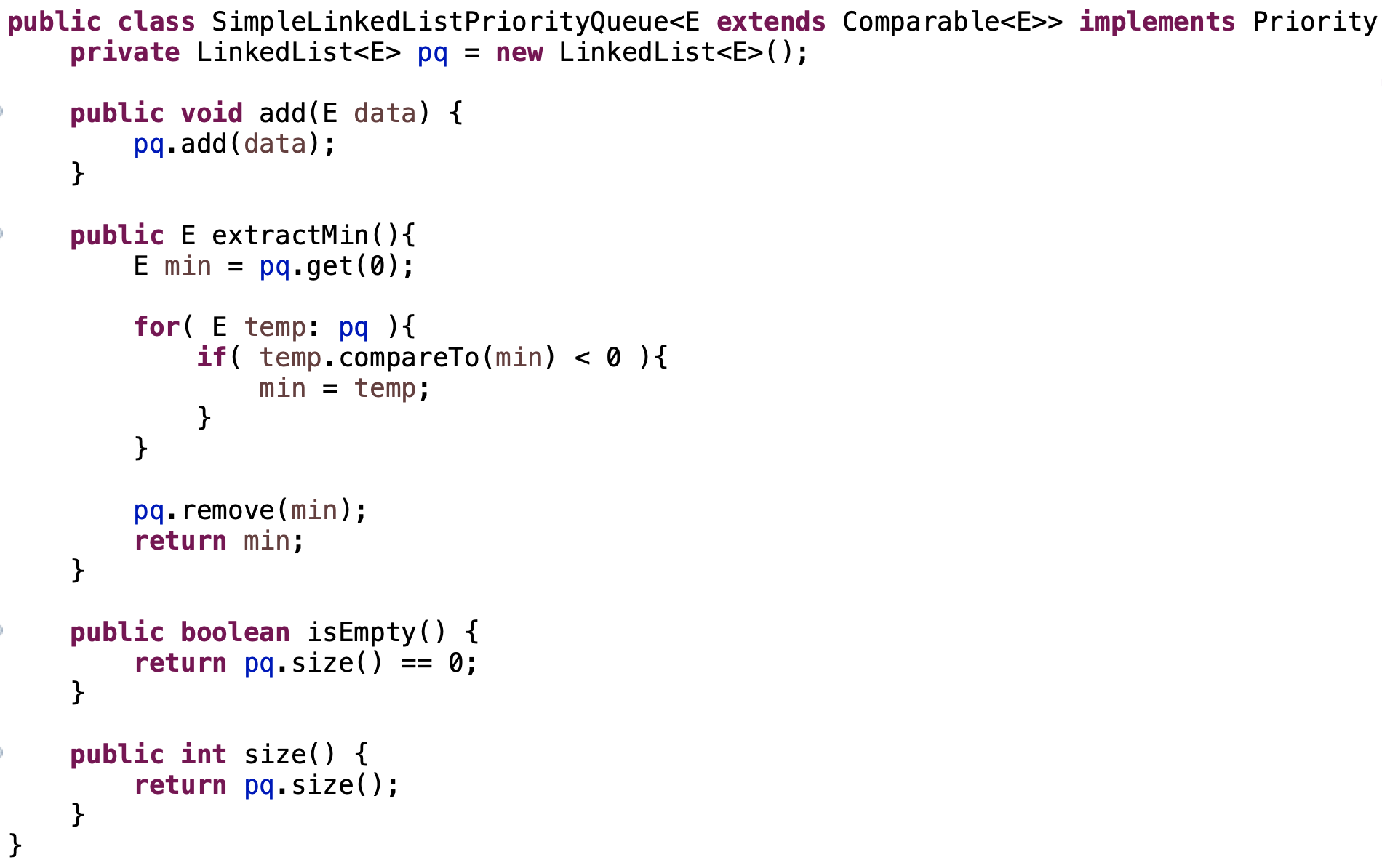 Option 2: sorted order linked list
add:

extractMin:
Option 2: sorted order linked list
add: search for the correct location and insert

extractMin: remove and return the first thing from the list
Worst case running times?
Option 2: sorted order linked list
add: search for the correct location and insertO(n)

extractMin: remove and return the first thing from the listO(1)
Worst case running times?
Option 3: heap
add/insert

extractMin
Worst case running times?
Option 3: heap
add/insert
O(log n)

extractMin
O(log n)
Worst case running times?
Priority queues summarized
Different scenarios may benefit from different implementations

Priority queue ≠ heap
How do we build a heap?
You have n values you want to build a heap out of

How can we build it?
One option
n calls to Insert – O(n log n)

Can we do better?
…
Another option
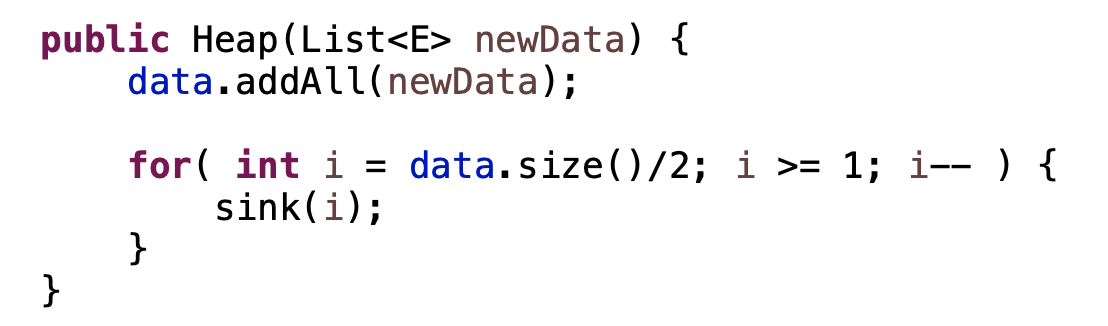 Another option
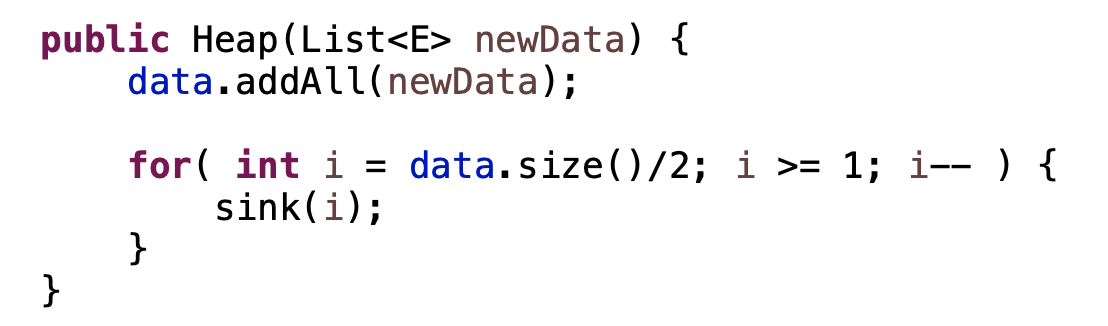 Why does this work?!
2
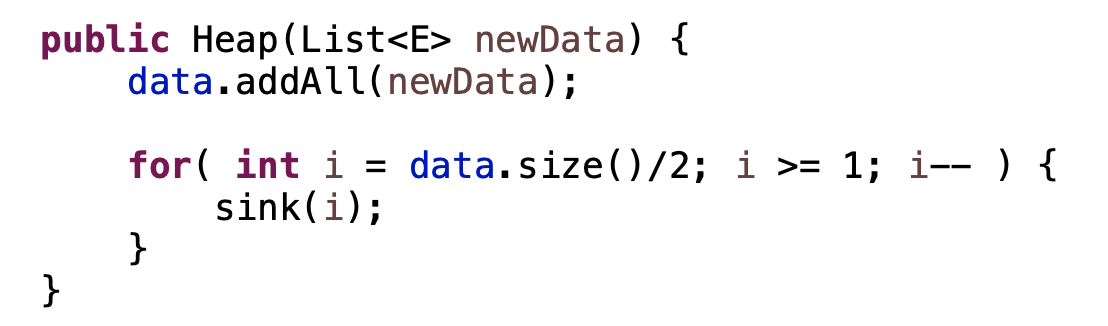 4     1    3    2   16   9   10  14   8    7
1   2    3    4    5    6    7    8    9    10
4
1
3
16
9
10
14
8
7
2
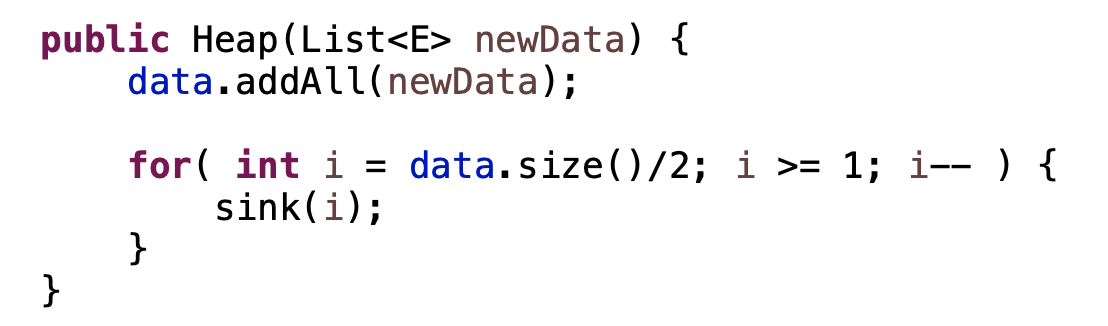 swim
4     1    3    2   16   9   10  14   8    7
1   2    3    4    5    6    7    8    9    10
4
1
3
16
9
10
14
8
7
2
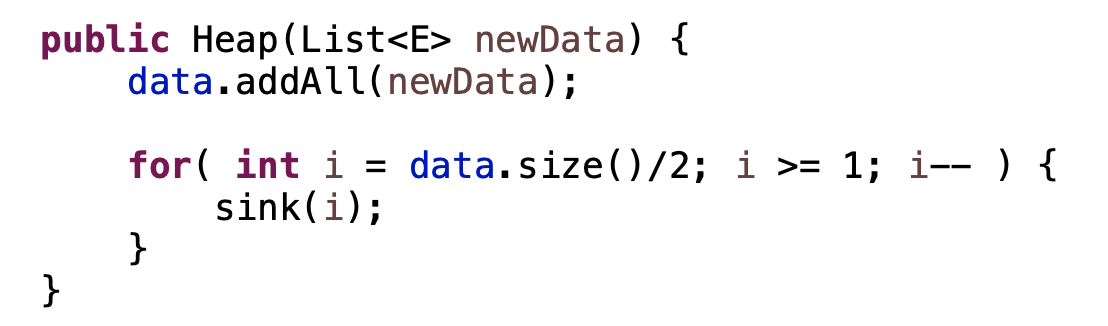 swim
4     1    3    2   16   9   10  14   8    7
1   2    3    4    5    6    7    8    9    10
4
1
3
16
9
10
14
8
7
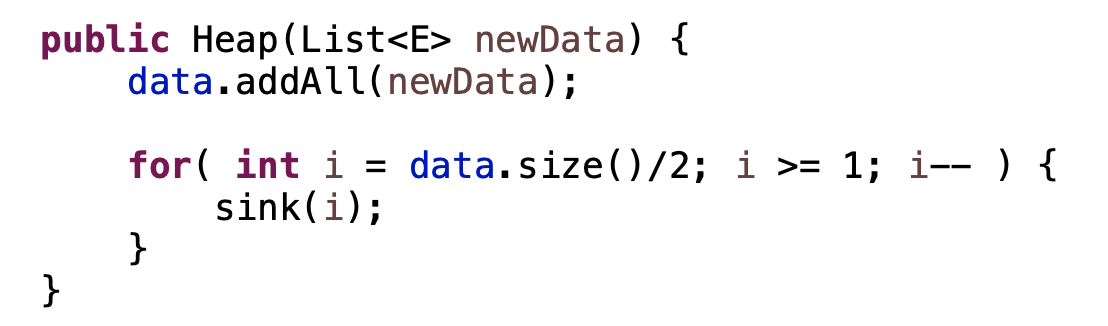 swim
4     1    3  14   16   9  10    2   8    7
1   2    3    4    5    6    7    8    9    10
4
1
3
14
16
9
10
2
8
7
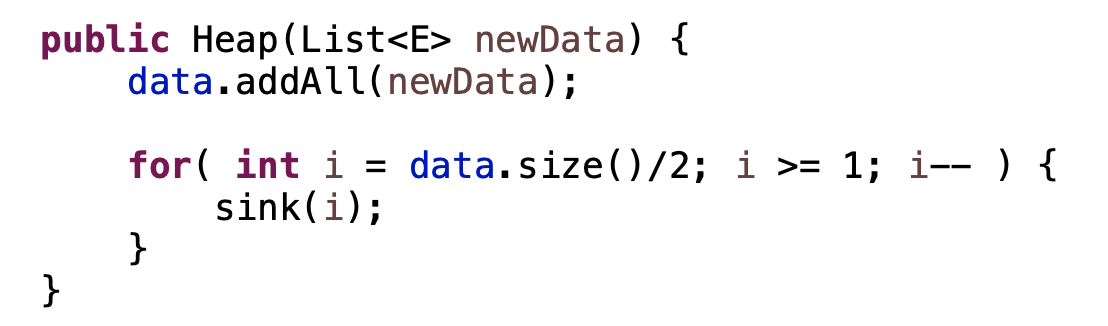 swim
4     1    3  14   16   9  10    2   8    7
1   2    3    4    5    6    7    8    9    10
4
1
3
14
16
9
10
2
8
7
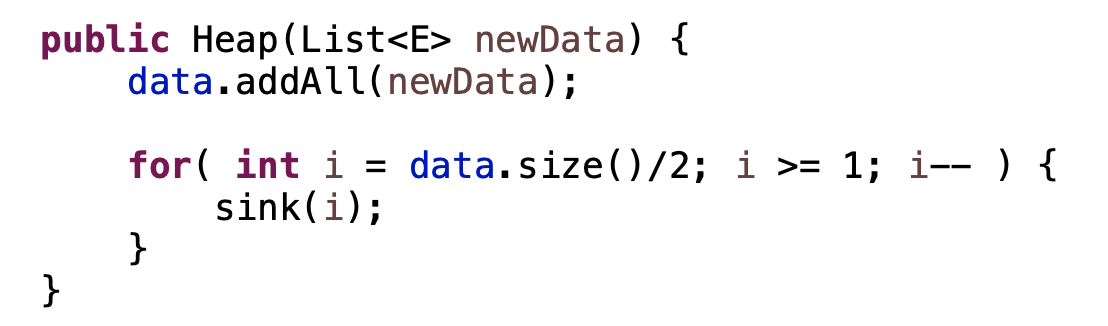 swim
4     1   10  14  16   9    3    2   8    7
1   2    3    4    5    6    7    8    9    10
4
1
10
14
16
9
3
2
8
7
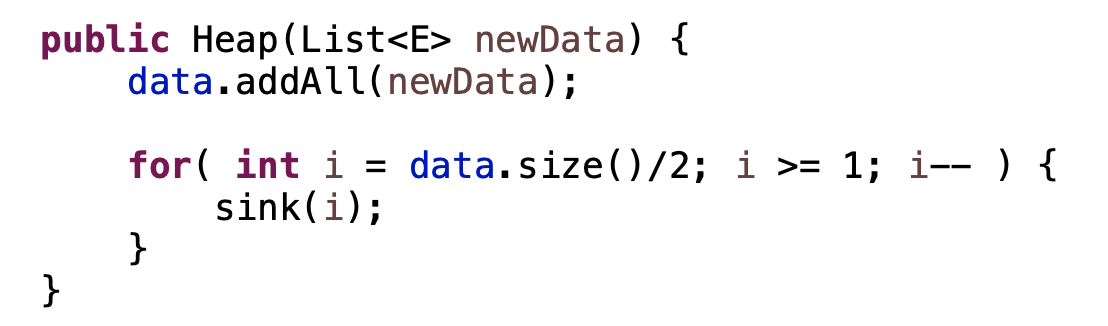 swim
4     1   10  14  16   9    3    2   8    7
1   2    3    4    5    6    7    8    9    10
4
1
10
14
16
9
3
2
8
7
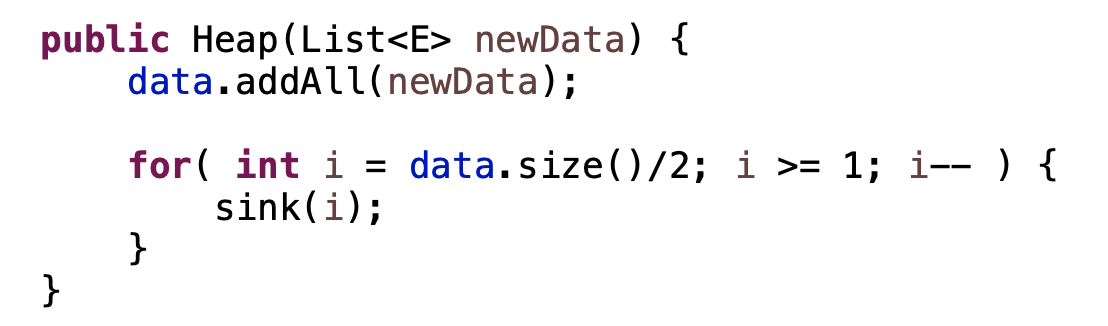 swim
4    16  10  14   7   9    3     2    8    1
1   2    3    4    5    6    7    8    9    10
4
16
10
14
7
9
3
2
8
1
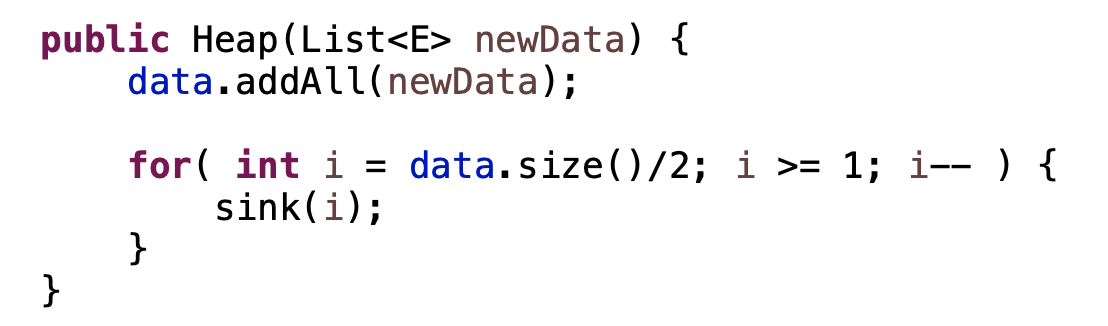 swim
4    16  10  14   7   9    3     2    8    1
1   2    3    4    5    6    7    8    9    10
4
16
10
14
7
9
3
2
8
1
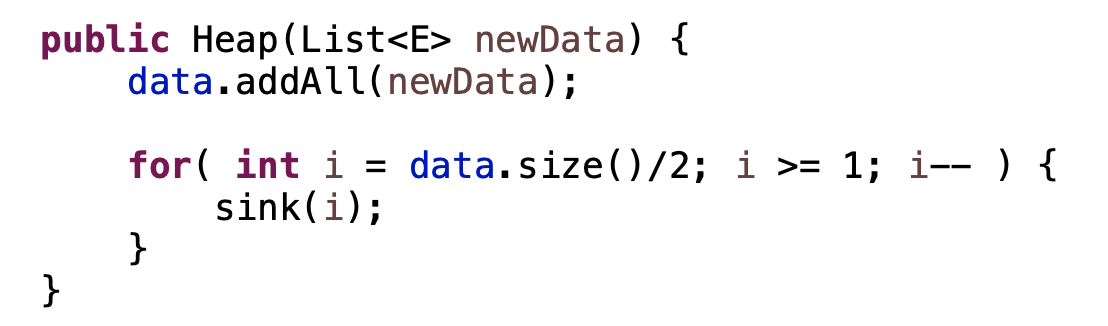 swim
16  14  10   8    7   9     3    2    4    1
1   2    3    4    5    6    7    8    9    10
16
14
10
8
7
9
3
2
4
1
Sink revisited
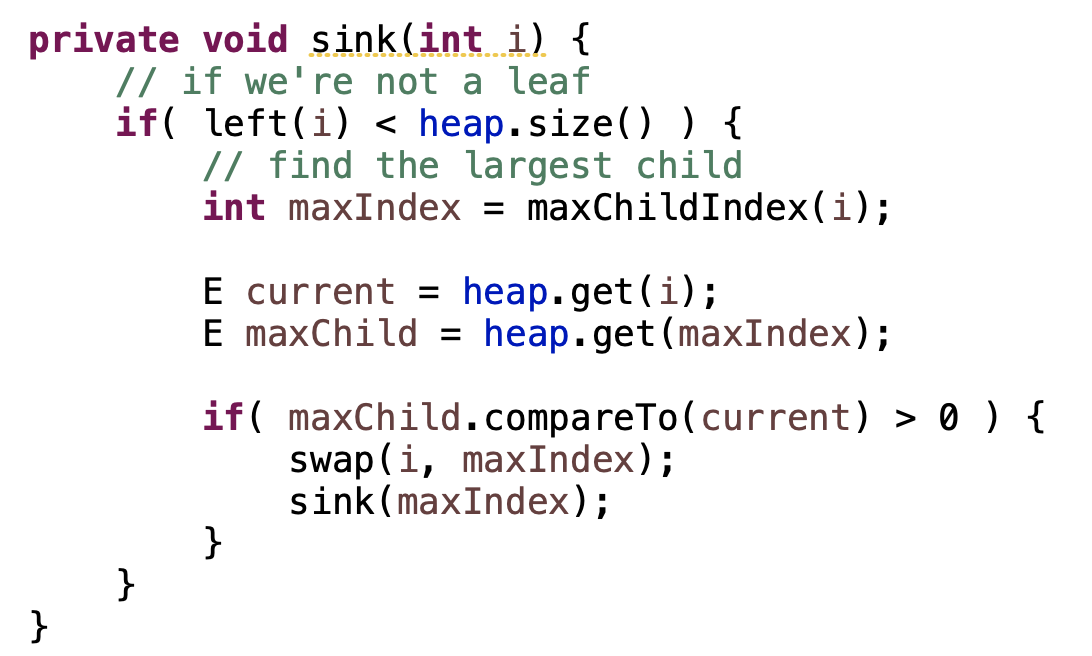 What does sink assume about the children of i?
Sink revisited
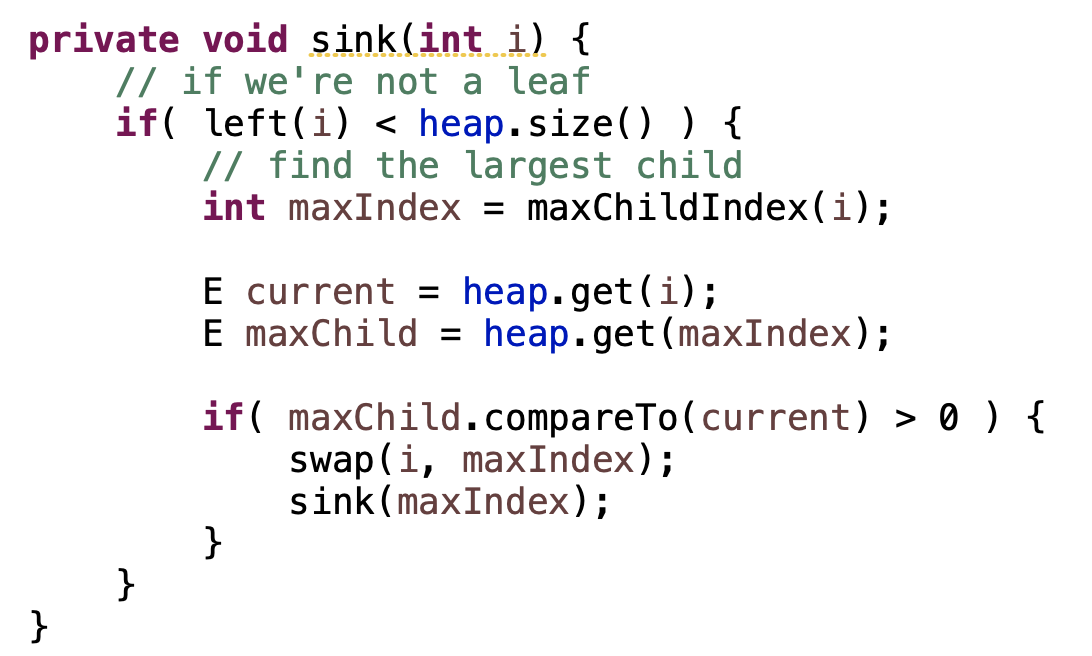 What does sink assume about the children of i?
That they’re valid heaps
Building a heap
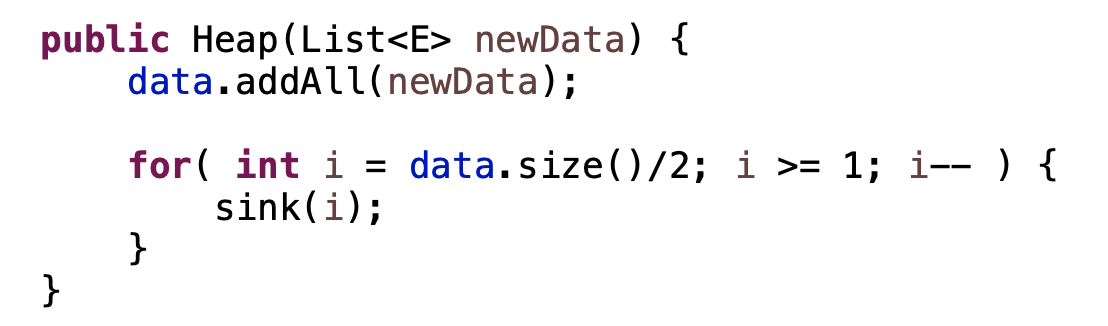 Start with n/2 “simple” heaps

call swim on element n/2-1, n/2-2, n/2-3 …

all children have smaller indices

building from the bottom up, makes sure that all the children are heaps
Building a heap
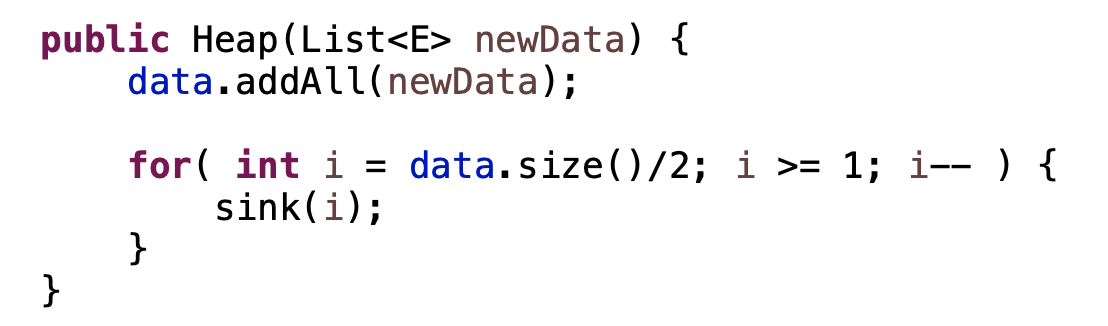 Worst case runtime?
Building a heap
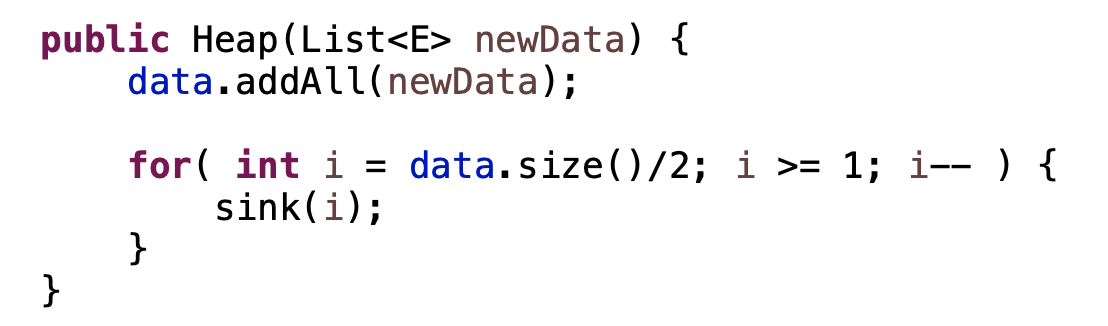 Worst case runtime?
O(n)